ADAGE national
Saisie d’un projet pour le 2nd degré.
Pas-à-pas.
Qui ? Quoi ? Quand ? Comment ?
1
SOMMAIRE
Connexion et accueil

Création d’un projet 

Saisie / modification d’un projet

Détail des étapes 

Avis du chef d’établissement

Fin de campagne

Saisie du bilan
2
ADAGE - Connexion et accueil
Accès et navigation
3
Connexion
Le portail d’application est accessible de deux manières : 
Accès INTRANET (au sein du réseau interne de l’académie) : https://intranet.in.ac-academie.fr
Accès INTERNET : https://id.ac-academie.fr
L’utilisateur doit d’abord s’authentifier grâce à son UID (identifiant de messagerie) et son mot de passe (mot de passe de messagerie pour une connexion intranet) : 










Ensuite, pour accéder à l’application ADAGE : 
	Choisir le domaine « Scolarité du 1er degré » ou « Scolarité du 2nd degré » et cliquer sur « ADAGE - Application Dédiée À la Généralisation de l'EAC » dans la rubrique « Application dédiée aux parcours éducatifs »
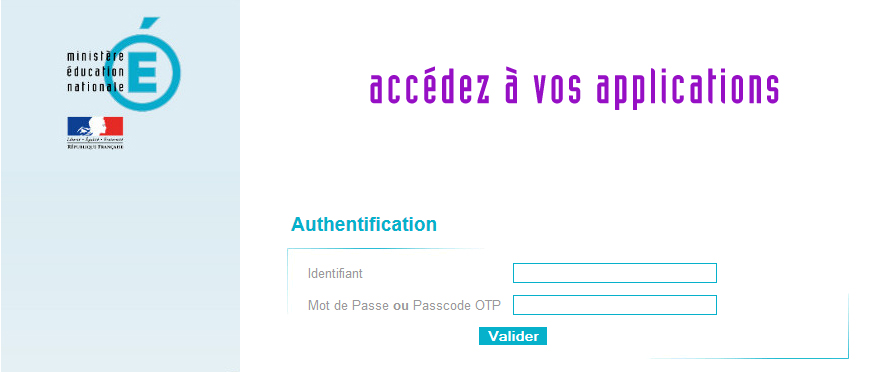 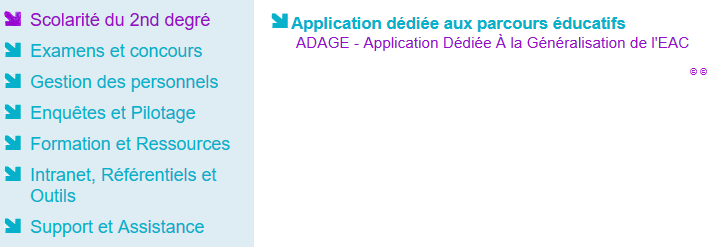 4
Accueil
Lors de sa connexion à l’application, l’utilisateur est authentifié et redirigé vers la page d’accueil.
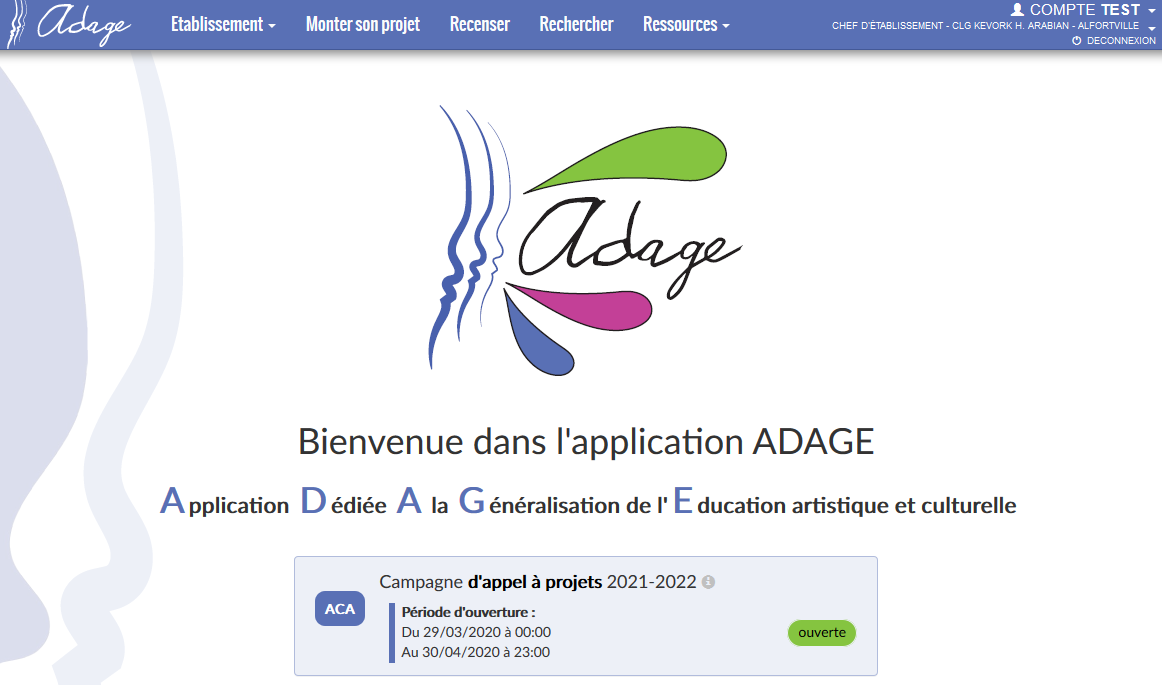 Zone d’identité de l’utilisateur
Menu de navigation
La campagne active et son statut
5
Accueil - Détails
Identité de l’utilisateur
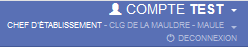 Pour se déconnecter
Profil de l’utilisateur
Périmètre
Menu de navigation
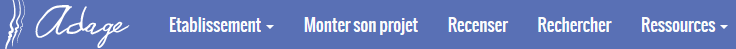 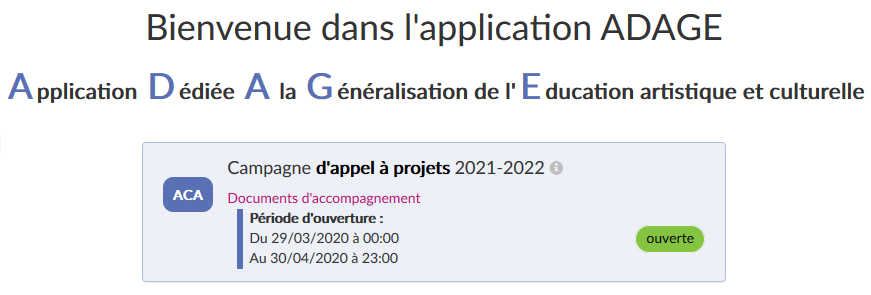 Un clic pour accéder à la saisie des projets pour cette campagne
Un clic pour accéder aux documents de cette campagne
6
ADAGE – Création d’un projet
Où et comment créer un projet ?
7
Création d’un projet
Via le menu de navigation, aller dans « Monter son projet » et cliquer sur le bouton « Créer un nouveau projet ».
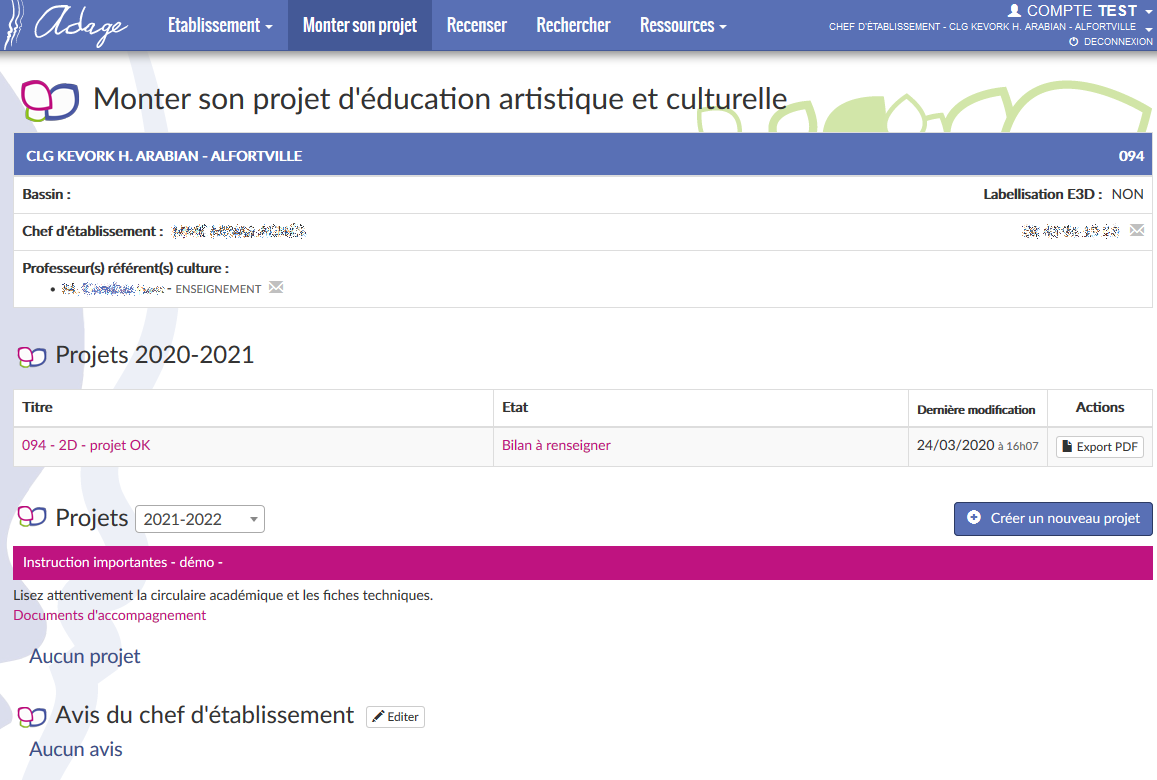 8
Création d’un projet
Le projet est créé, son statut est « Etape(s) à compléter : 1 2 3 4 5 6 ».
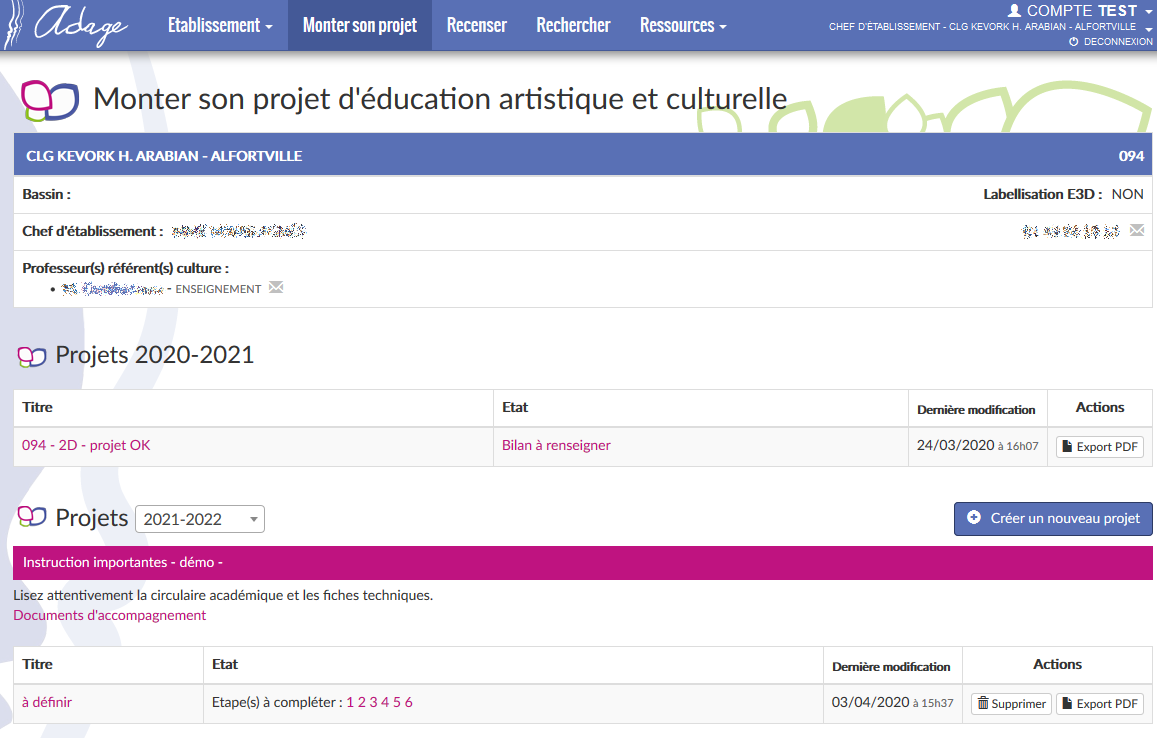 9
ADAGE - Saisie / modification d’un projet.
L’accès au projet
10
Saisie / modification d’un projet
Un projet est modifiable par le chef d’établissement et/ou un rédacteur de projets tant que la campagne est active et ouverte.

Cliquer sur le nom du projet (lien) pour y accéder en modification.






Cliquer sur le numéro d’une étape permet d’y accéder directement.
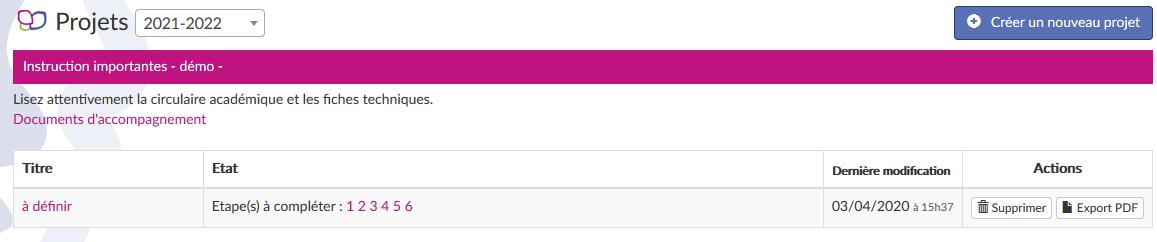 11
Saisie / modification d’un projet
Détail du suivi des étapes.




Pour valider une étape, il faut cliquer sur le bouton « Enregistrer ».
A l’enregistrement, les champs obligatoires non saisis sont signalés en rouge.
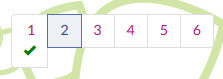 Étapes non enregistrées
Étape validée
Étape en cours
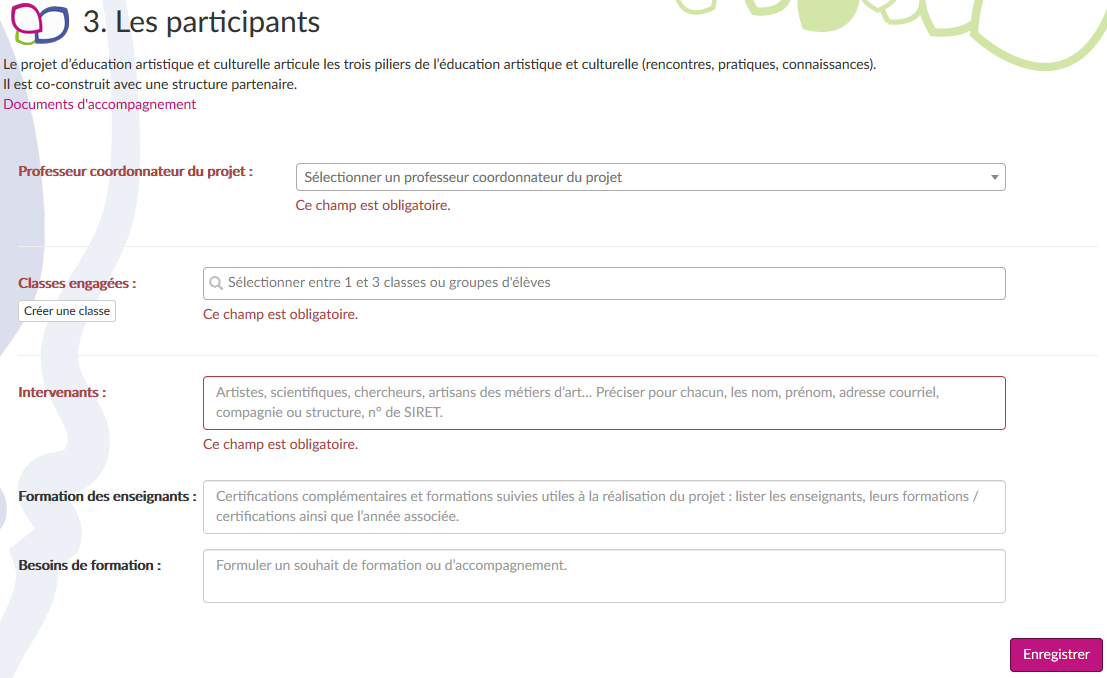 12
ADAGE - Détail des étapes
Que mettre dans le projet ?
13
Détail des étapesEtape 1 : données générales
Remarque : les informations saisies dans cet écran sont valables pour tous les projets de cette campagne. Mais l’étape sera tout de même à enregistrer pour chaque projet.
L’étape 1 concerne les données générales de l’établissement.
Sélectionner le ou les professeurs référents culture pour l’établissement. 
Eventuellement, cliquer pour activer la labellisation E3D.
Cliquer sur le bouton « Enregistrer » pour valider cette étape.












L’étape est enregistrée et l’application passe automatiquement à la suivante.
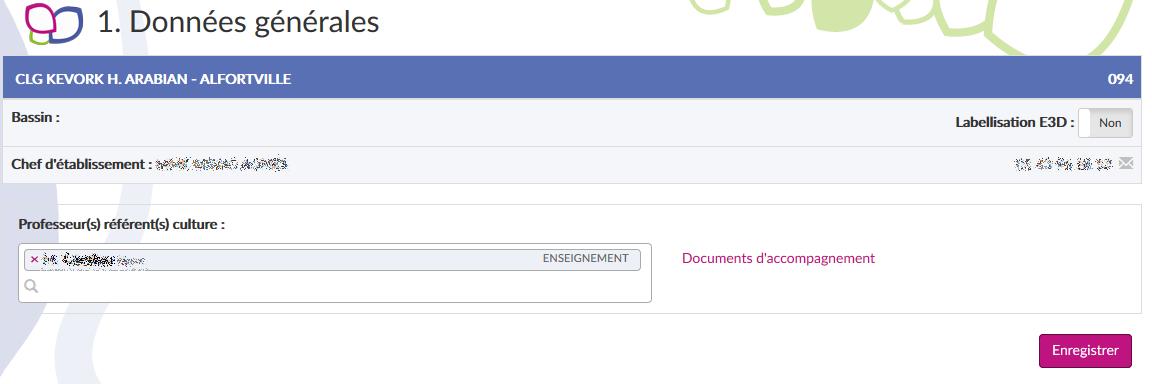 14
Détail des étapesEtape 2 : le projet
L’étape 2 concerne les données générales du projet. 
Pour pouvoir enregistrer, il faut saisir à minima le titre, la description et au moins un domaine artistique et culturel.
Pour déclarer un projet inter-degré, il faut activer le champ « Articulation avec un projet 1er degré » et saisir le ou les établissements concernés :



Il est aussi possible d’associer d’autres établissements au projet :


Saisir au moins les champs obligatoires et cliquer sur « Enregistrer » pour valider et passer à l’étape suivante.
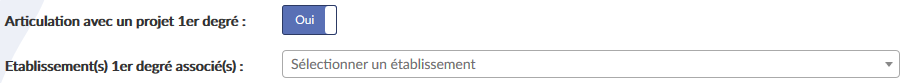 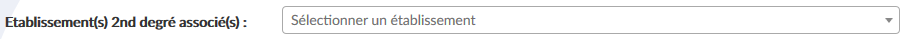 15
Détail des étapesEtape 3 : les participants
L’étape 3 concerne les personnes et/ou structures externe ou interne à l’établissement participant au projet.
Les 3 premiers champs sont obligatoires.









Si la ou les classes voulues se sont pas dans la liste, il est possible de les créer à ce moment :
Cliquer sur le bouton « Créer une classe ».
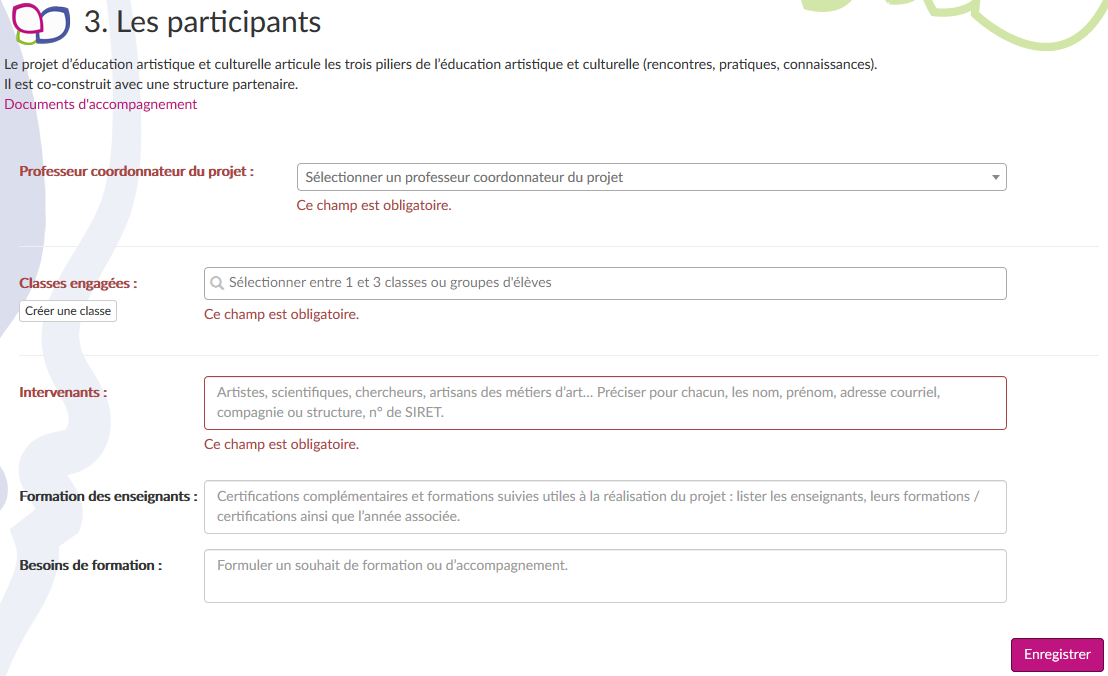 16
Détail des étapesEtape 3 : les participants – création d’une classe
Une nouvelle fenêtre s’ouvre pour permettre la saisie des informations de la classe.
Au moins un niveau et son effectif 
et un enseignant sont obligatoires.

Saisir les champs et cliquer sur le 
bouton « Enregistrer ».

La classe est automatiquement 
ajoutée dans les classes engagées.


De retour sur la page du projet, finir la saisie et cliquer sur le bouton « Enregistrer » de l’étape pour la valider et passer à la suivante.
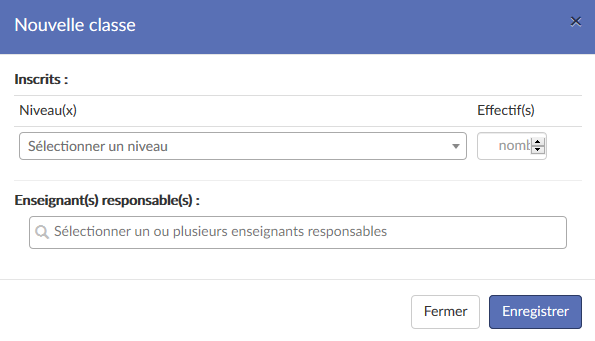 17
Détail des étapesEtape 4 : le contenu du projet
Il s’agit de détailler ce que le projet doit apporter aux élèves engagés.
Tous les champs de cette page sont en saisie libre, aucun n’est obligatoire.













Saisir les champs et cliquer sur le bouton « Enregistrer » pour valider cette étape et passer à la suivante.
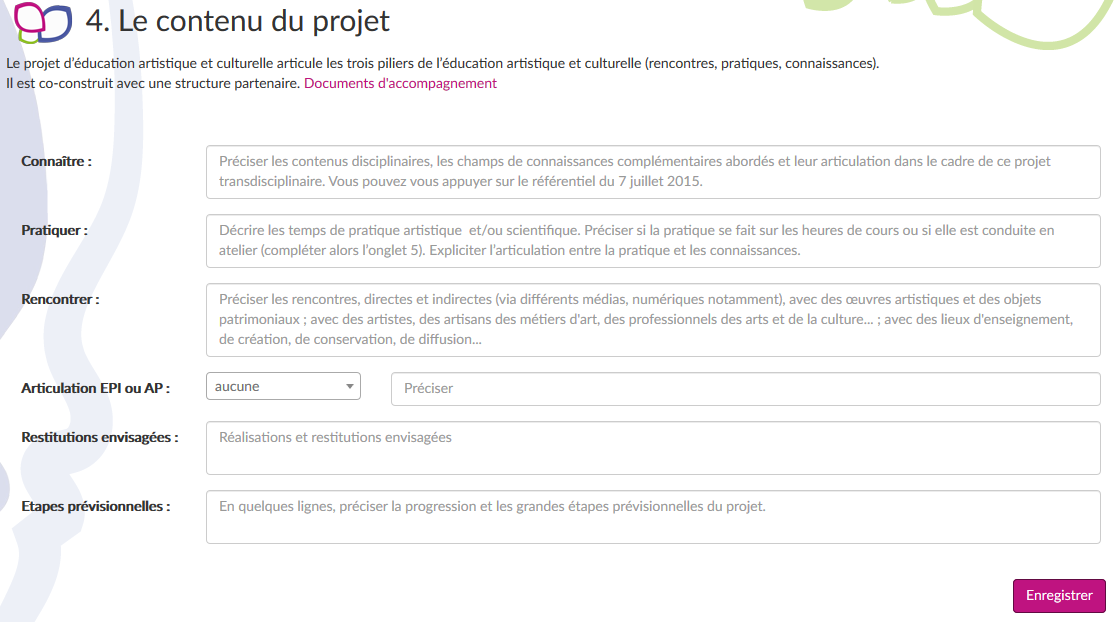 18
Détail des Etape 5 : l’atelier
Cette étape n’est pas obligatoire pour tous les projets. 







Si aucun atelier n’est prévu pour le projet, cliquer sur le bouton « Enregistrer » pour valider cette étape et passer à la suivante.
Sinon, cliquer sur le bouton « Non » pour le passer à « Oui ».
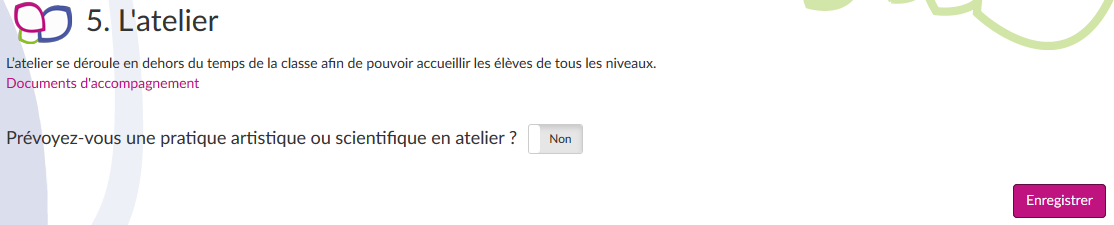 19
Détail des étapesEtape 5 : l’atelier
Tous les champs sont obligatoires sauf « Commentaires ».
Il s’agit de détailler les conditions de déroulement de l’atelier.











Saisir les informations et cliquer sur « Enregistrer » pour valider et passer à l’étape suivante.
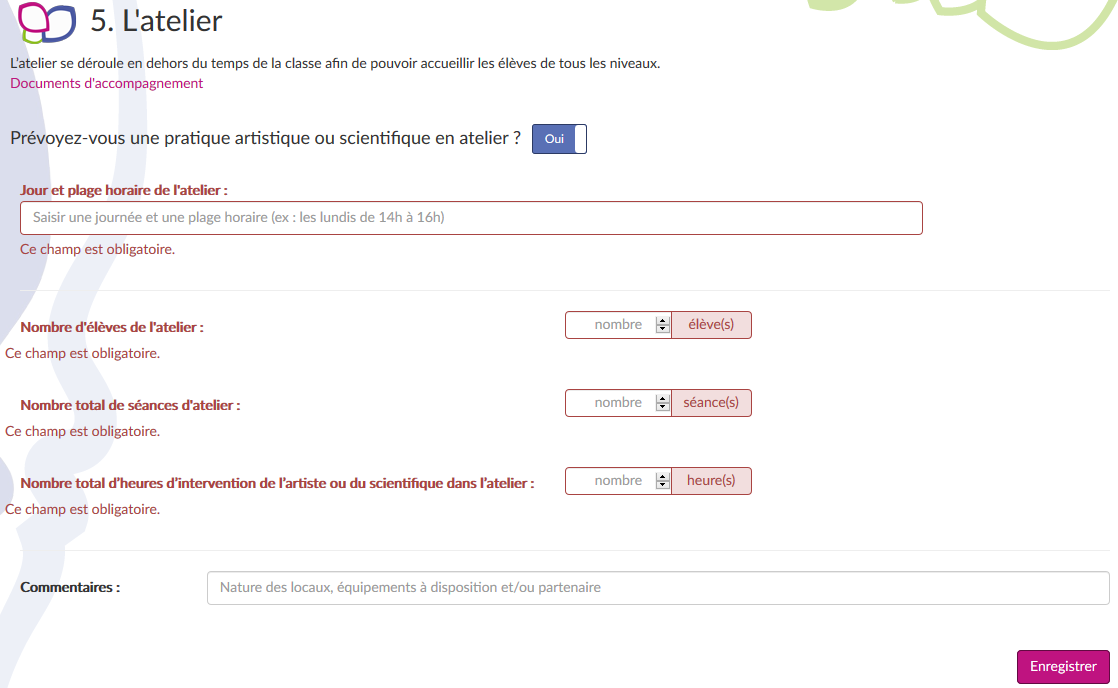 20
Détail des étapesEtape 6 : le budget prévisionnel
Colonne de gauche : les dépenses.
Au moins une intervention est obligatoire.
Les 3 champs sont obligatoires pour saisir une intervention :
Le premier est pour la « qualité de l’intervenant  », sa saisie est libre
Le second est pour le « nombre d’heures facturées », au format numérique
Le troisième est pour le « tarif horaire », au format numérique
Les champs suivants sont facultatifs. Ils nécessitent une description, en saisie libre, et un tarif, au format numérique.
Colonne de droite : les recettes.
Dans cette partie, aucun champ n’est obligatoire. La saisie est libre.
Les montants sont à saisir au format numérique.
Les descriptions sont en saisie libre.
Le « reste à financer » est calculé automatiquement.
La partie inférieure de la page est consacrée aux demandes d’heures (si l’option est activée pour la campagne).

Pour pouvoir enregistrer, les comptes doivent être à l’équilibre : les montants des dépenses et des recettes doivent être égaux.
21
Détail des étapesEtape 6 : le budget prévisionnel
Saisir les champs nécessaires et cliquer sur le bouton « enregistrer » pour valider la saisie du projet.
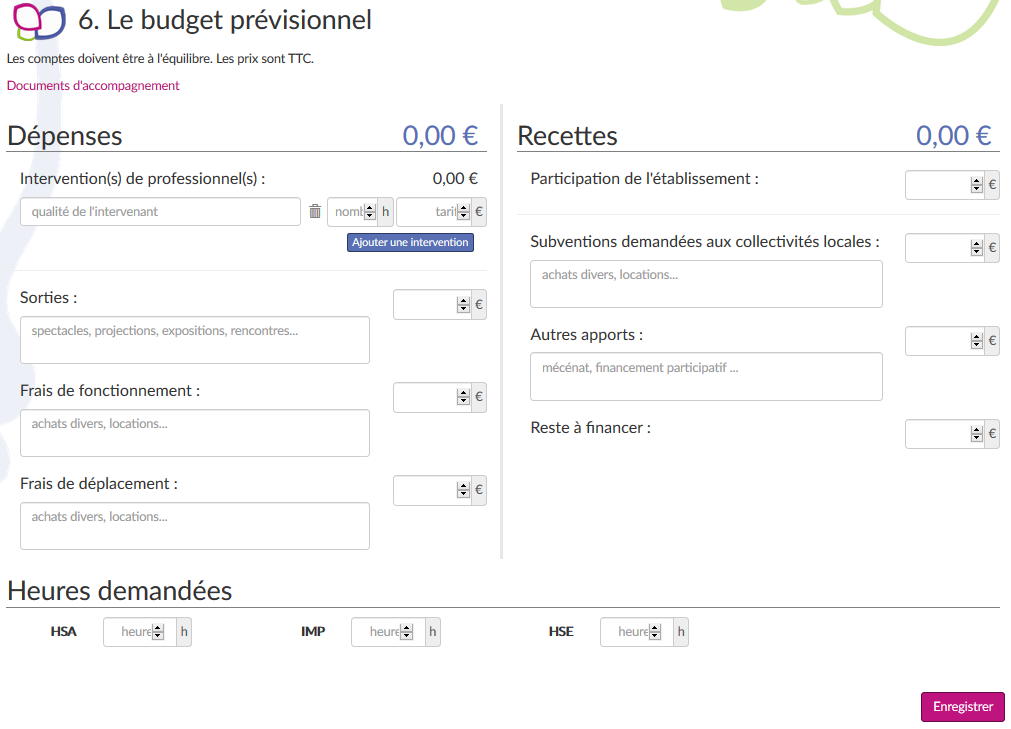 22
Détail des étapesProjet complété
Une fois toutes les étapes validées (par leur enregistrement), le projet est complété. Son statut est « Demande complétée ».

Il reste modifiable et supprimable jusqu’à la fermeture de la campagne.
Il peut aussi être exporté au format PDF.
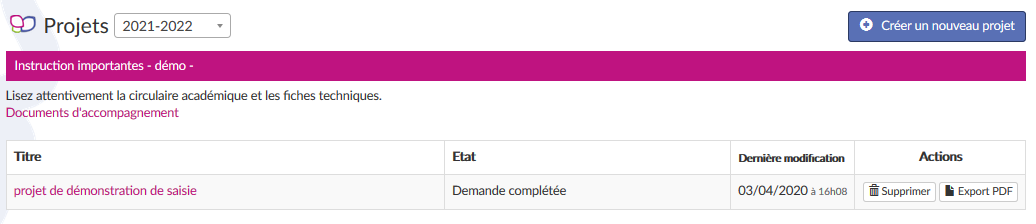 Création d’un nouveau projet
Suppression d’un projet existant
Lien vers un projet existant
Export d’un projet existant au format PDF
23
ADAGE national – Avis du chef d’établissement
24
Avis du chef d’établissement
Cette saisie n’est accessible qu’au chef d’établissement, pas au profil « rédacteur de projets ».

Le chef d’établissement peut saisir son avis sur le ou les projets saisis pour son établissement pour la campagne.
Cliquer sur le bouton « Editer » du bloc « Avis du chef d’établissement ».

Saisir l’avis et cliquer sur le bouton « Enregistrer ».
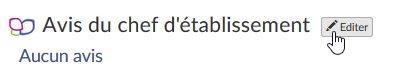 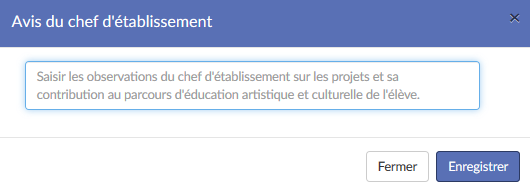 25
Avis du chef d’établissement
L’avis est maintenant visible sur la page « Monster son projet d’éducation artistique et culturelle » pour la campagne en cours.
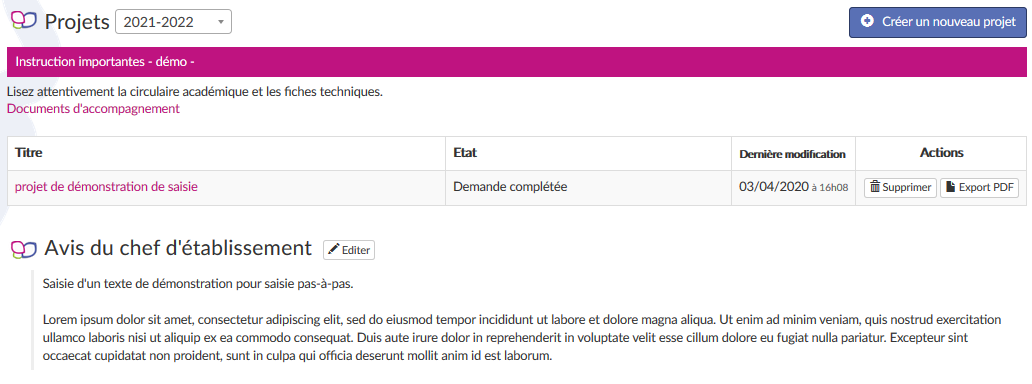 26
ADAGE national – Fin de campagne
Et après la saisie ?
27
Fin de campagneConsultation des avis
Une fois la campagne terminée (mais toujours active), la saisie des avis est faite puis ils sont communiqués/publiés, par les administrateurs.
Les avis sont alors accessibles.






Les projets ne sont plus ni modifiables ni supprimables (sauf par les administrateurs), mais toujours exportables au format PDF (et l’avis y figurera ainsi que les allocations éventuelles).
L’accès en consultation reste possible (via le lien/nom).
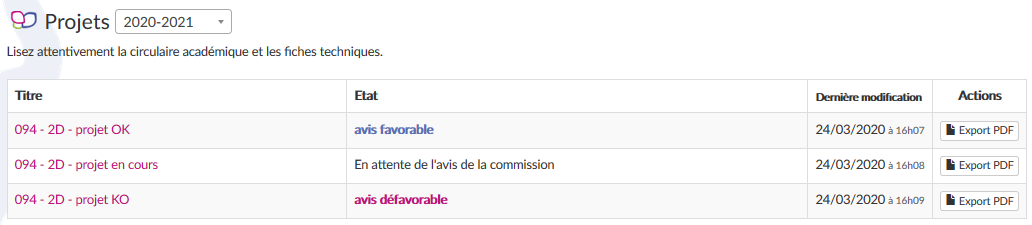 28
Fin de campagneConsultation des avis
Les observations de la commission et, s’il y en a, les sommes/heures allouées peuvent être consultées en cliquant sur le projet ou en l’exportant au format PDF.
Consultation dans l’application : 





Consultation dans le fichier :
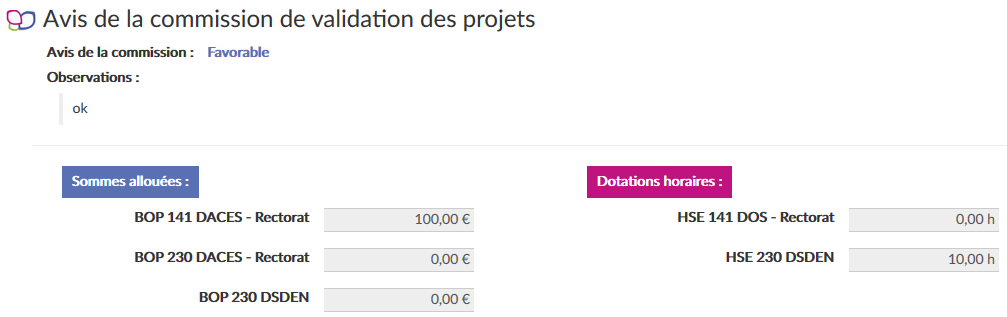 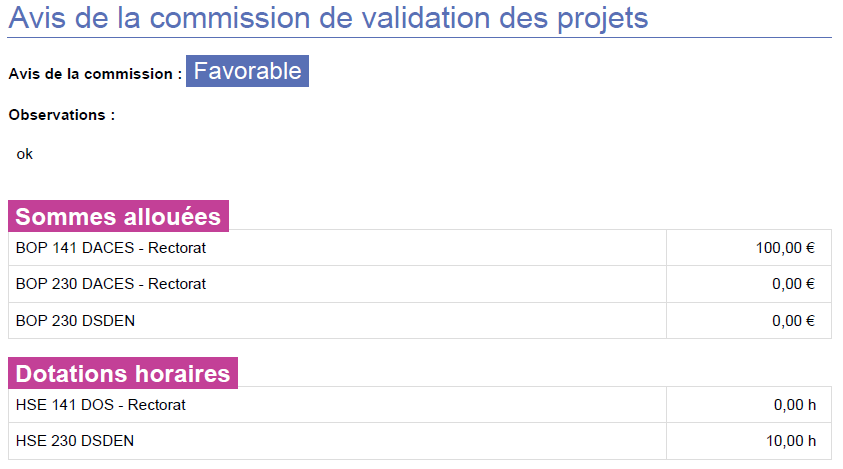 29
Fin de campagneConsultation des projets
Tous les projets saisis restent accessibles en consultation et toujours exportables au format PDF dans la limite de l’année en cours + 5 ans.





A la consultation une liste déroulante permet d’accéder à la partie souhaitée directement.
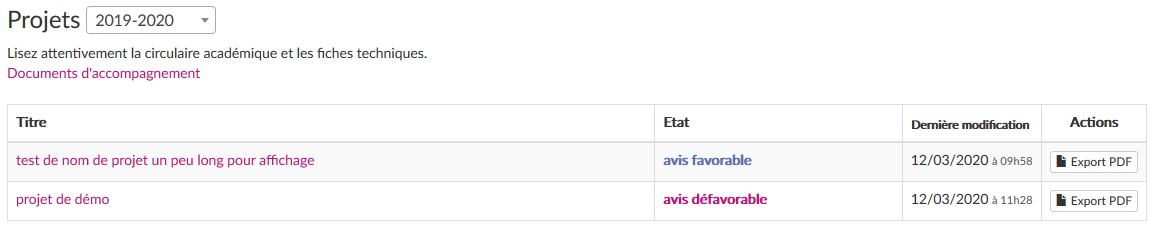 export d’un projet existant au format PDF
Accès à un projet pour consultation
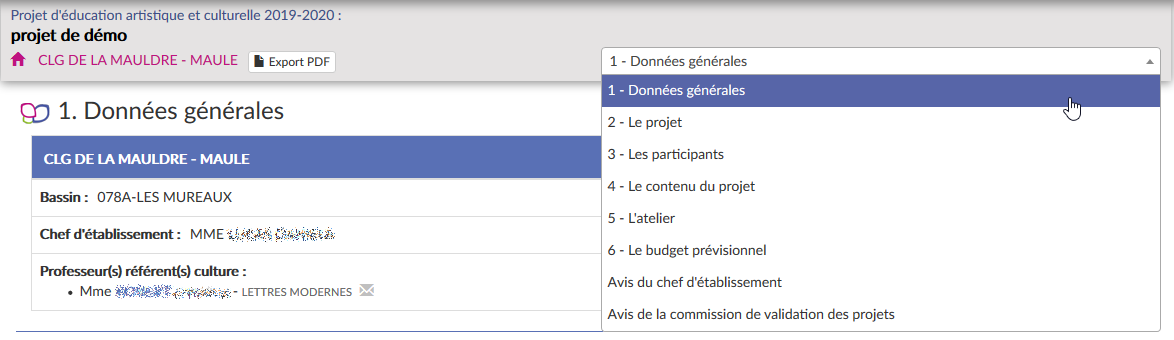 30
ADAGE national – Saisie du bilan
Une fois le projet réalisé
31
Saisie du bilan
Pour les projets validés, une fois qu’ils ont été menés à leur terme, le bilan est à saisir par le chef d’établissement ou un rédacteur de projets. 
Cette saisie est possible tant que la campagne d’appel à projets suivante est ouverte uniquement. 
Pour y accéder, cliquer sur « Monter son projet » puis sur le lien « Bilan à renseigner » dans l’écran.
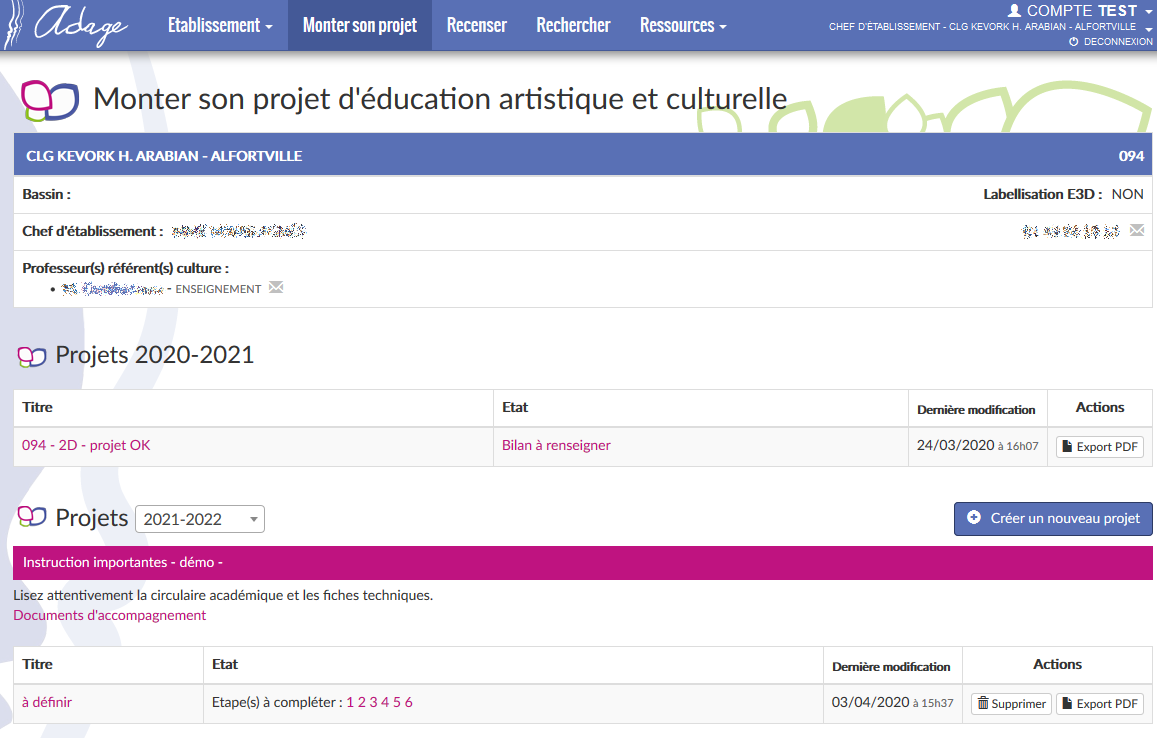 32
Saisie du bilan
Saisir le bilan et cliquer sur le bouton « Enregistrer ».










Le statut est mis à jour
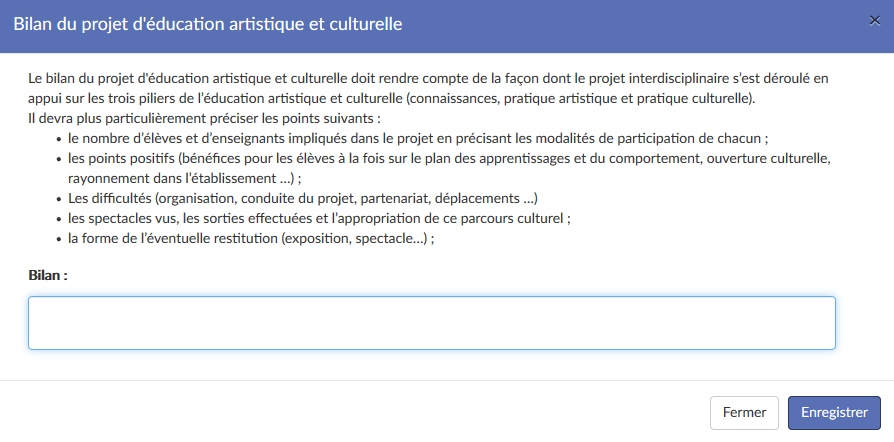 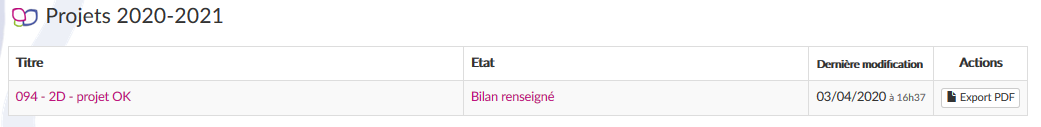 33
ADAGE national
Des questions ?
34